Figure 1. Kaplan–Meier survival curves for cohort A [palliative sedation therapy (PST)] and cohort B (no PST).
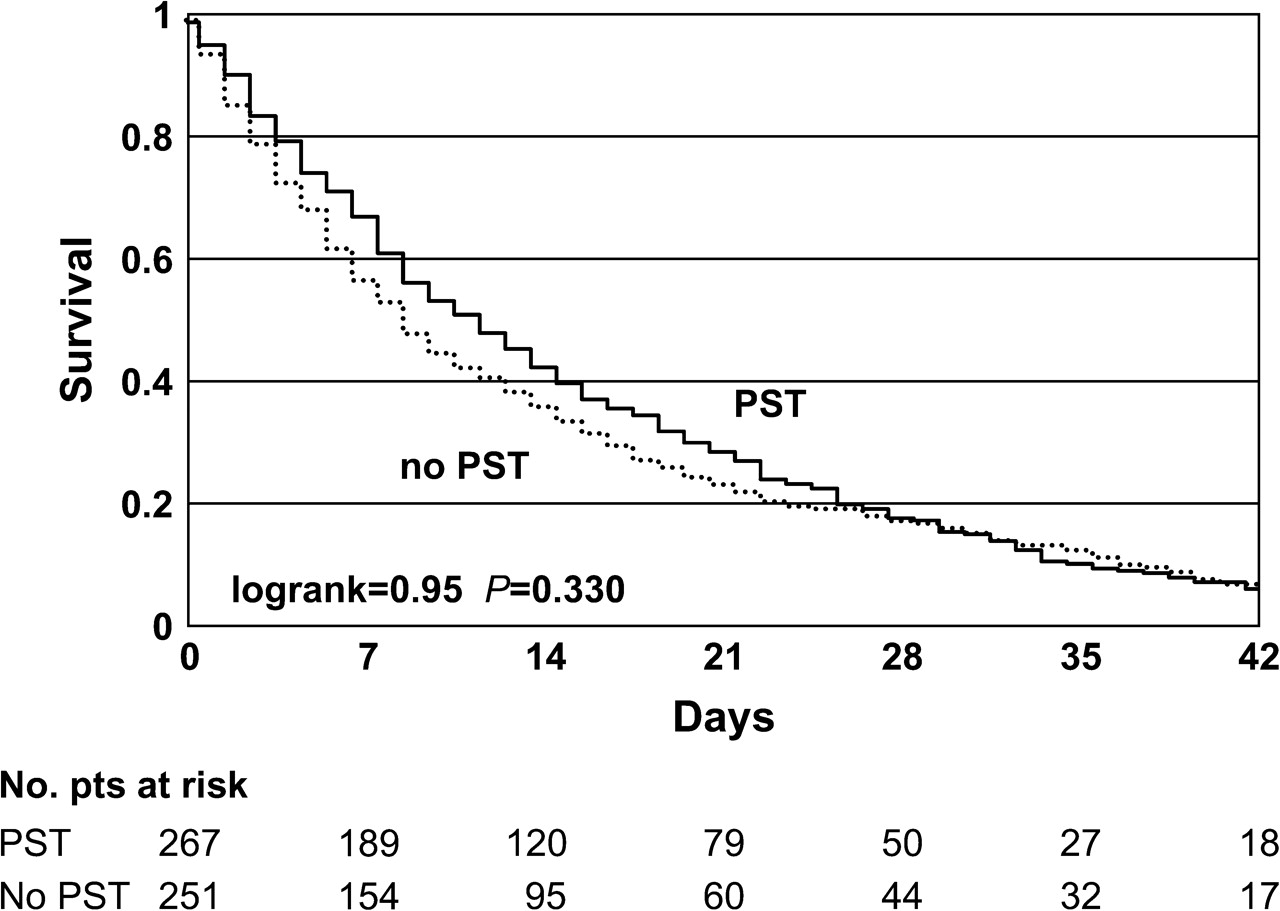 Ann Oncol, Volume 20, Issue 7, July 2009, Pages 1163–1169, https://doi.org/10.1093/annonc/mdp048
The content of this slide may be subject to copyright: please see the slide notes for details.
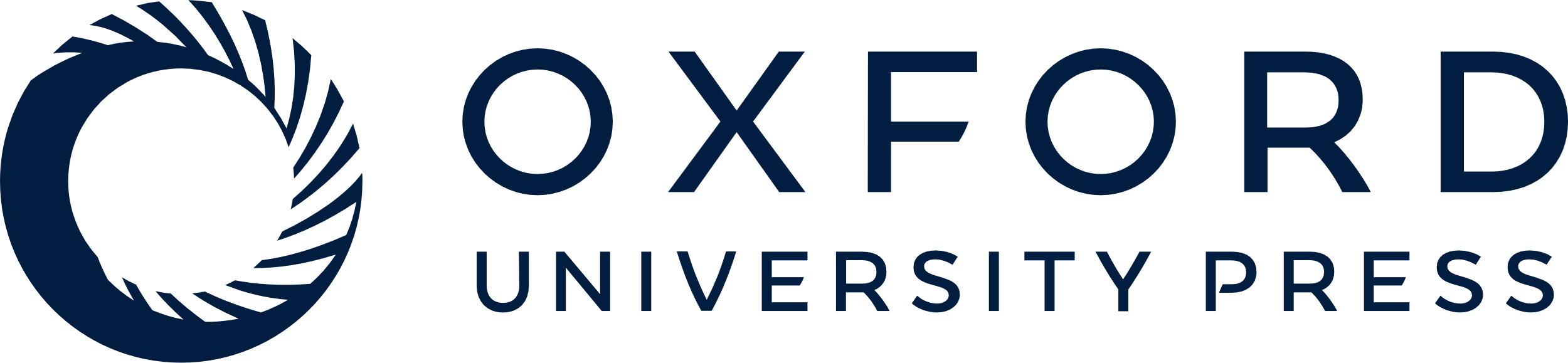 [Speaker Notes: Figure 1. Kaplan–Meier survival curves for cohort A [palliative sedation therapy (PST)] and cohort B (no PST).


Unless provided in the caption above, the following copyright applies to the content of this slide: © The Author 2009. Published by Oxford University Press on behalf of the European Society for Medical Oncology. All rights reserved. For permissions, please email: journals.permissions@oxfordjournals.org]